Parkinson-Brain-Biopsy-Project
PBBP42
Abholung von Probe Park_MD aus Magdeburg (6.2.)
Drei Sonden wurden mit ~4ml Trizol auf Trockeneis abgespült
RNA-Isolation mit Zymo DirectZol Micro Kit
Aufnahme in 100µl  nicht messbare Konzentration
Libraryprep im Blindflug: 16 Zyklen PCR; finale lib 7.8ng/µl
Analysis
Mapping with STAR against hg38

	#dedupping with PICARD: ~82% Duplicates

STRingtie to assign Reads to a transcript model (GRCh38.p12)
2nd batch
Uwe Radelof holt am 5. -6.3. Samples aus MD: 
1. sample: 4 Sonden, jeweils aus anderer Hirnregion (1-4), in jeweils 0.5ml Trizol
2. sample: 4 Sonden ?

 8 samples altogether
Samples L18300-L18307
Massive overamplification during library prep (13+15 cycles -> 28 cycles) final concentration ~30-70ng/µl (1-2ng/µl would be sufficient)
Massive duplication : 98%
 next time use at least 10cycles less 
Top transcripts are from chrM
Top nonChrM transcripts are MBP (Myelin), GFAP (Glia), HBB and HBA
Histograms of gene expression (TPM)
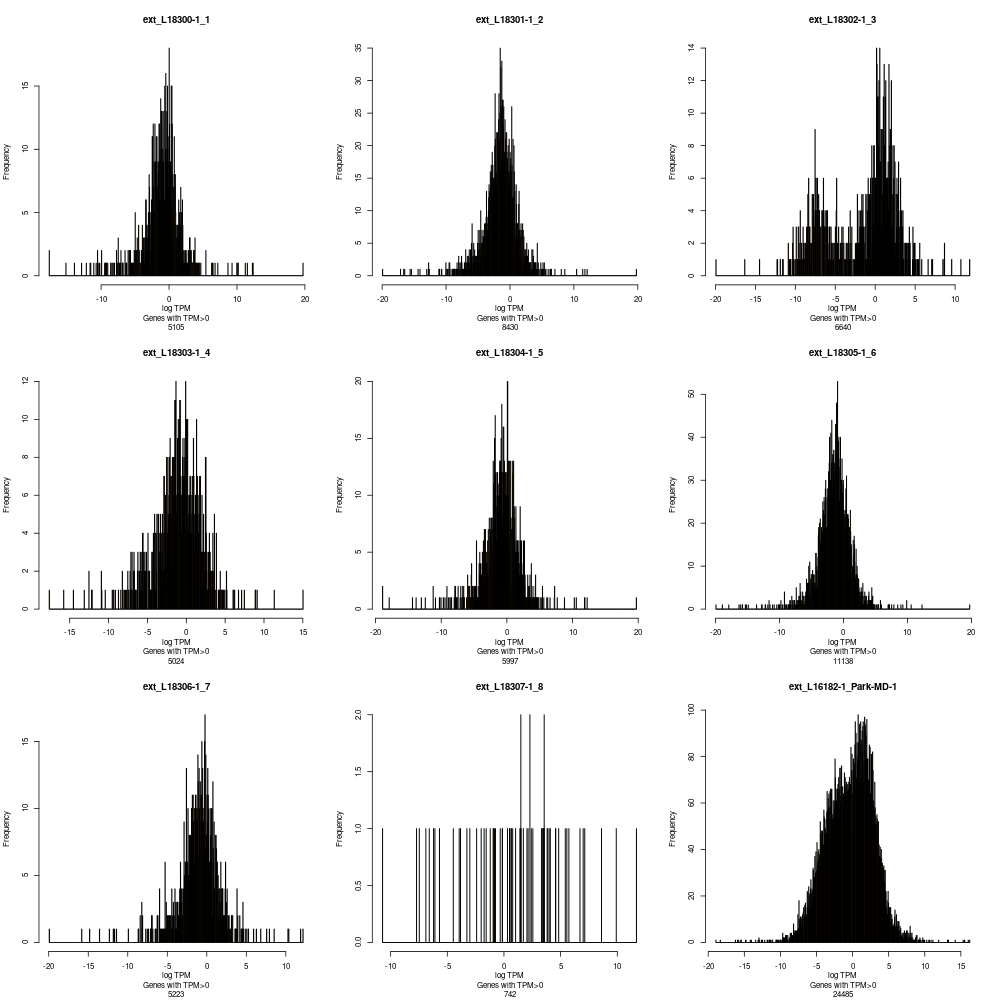 Weird- maybe two cell populations?
Sample from feb2019
Only 16cycles PCRhigher complexity, ~25.000Genes in sample
Only 742 genes with reads
PCA
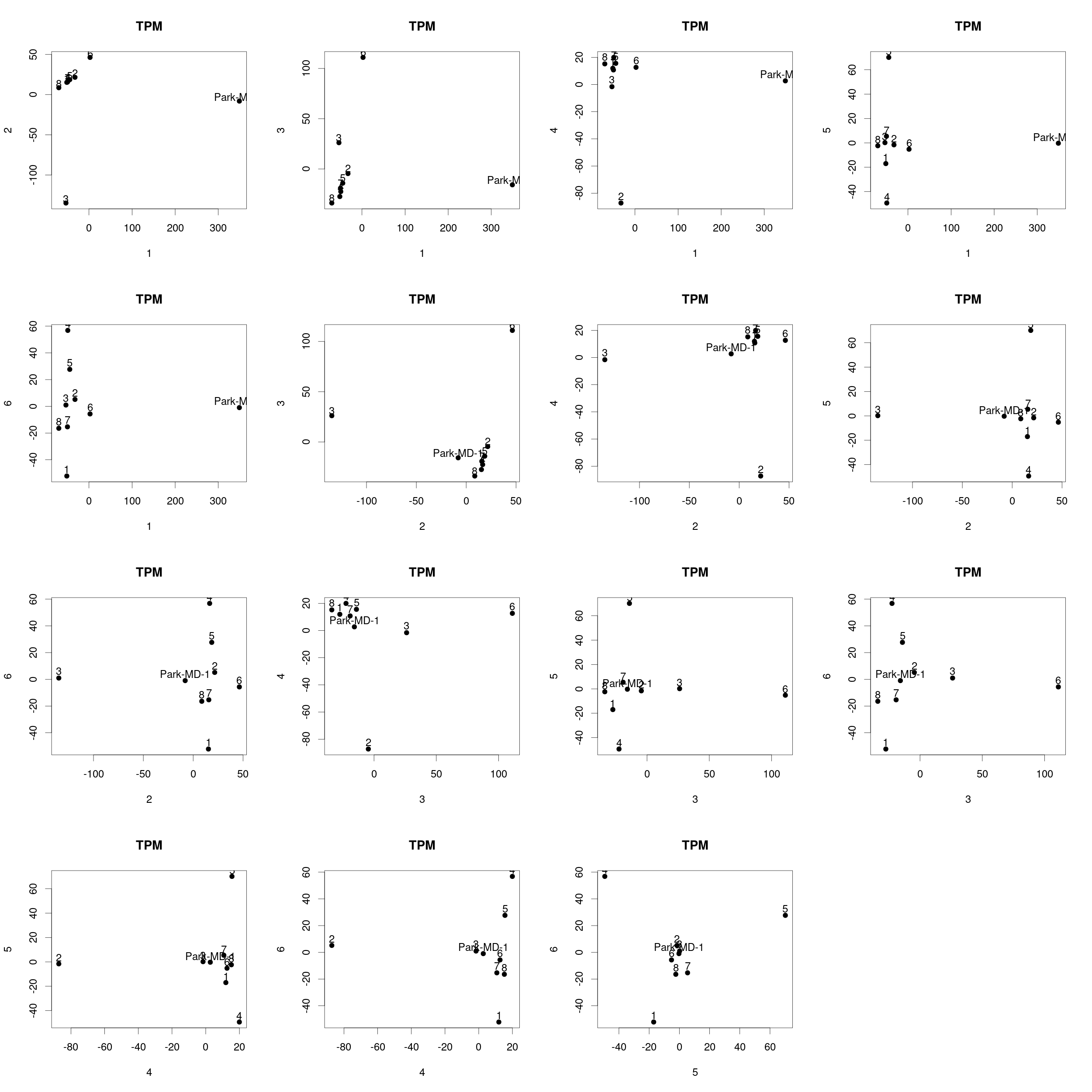 PCA zoomed (PC1 vs others)
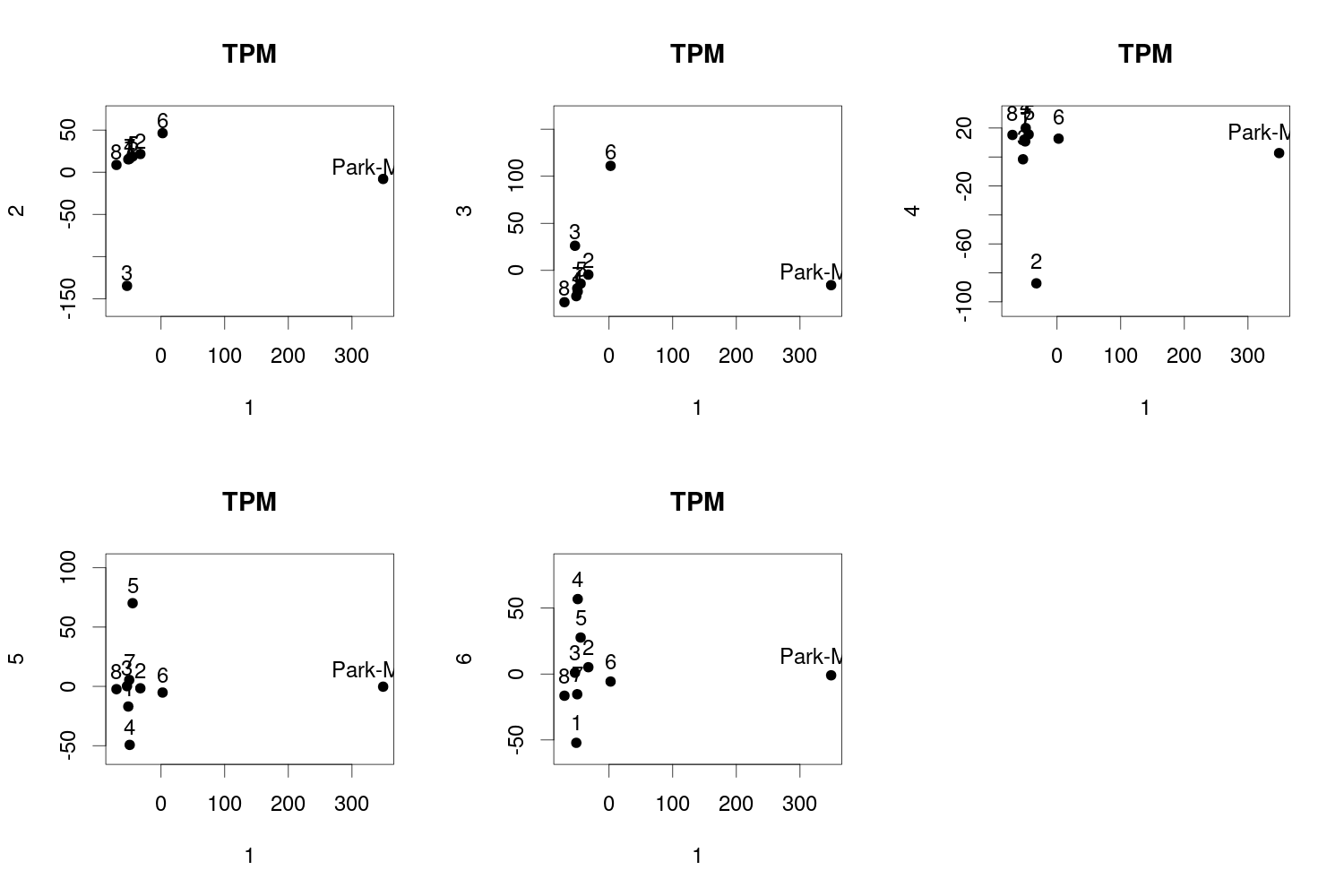 PC1=MD vs novel samples
PC2=sample3 (weird distribution/heterogenous sample?)
PC3=sample 6
PC4=sample2
Interestingly, sample 8 with nearly no expressed genes is amidst the others
Highest expressed 20 genes
Mostly mitochondria
Highest expressed 20 genes outside MT
MBP=Myelin basic protein
HBA=Hemoglobin
BCYRN1=Brain cytoplasmic RNA1 (primate tissue-specific RNA polymerase III transcript)
GFAP=Glial Fibrillary Acidic Protein
FTH1=ferritin heavy chain (Defects in ferritin proteins are associated with several neurodegenerative diseases)
Compare data to brain organoids (Yechiel Elkabetz, confidential)
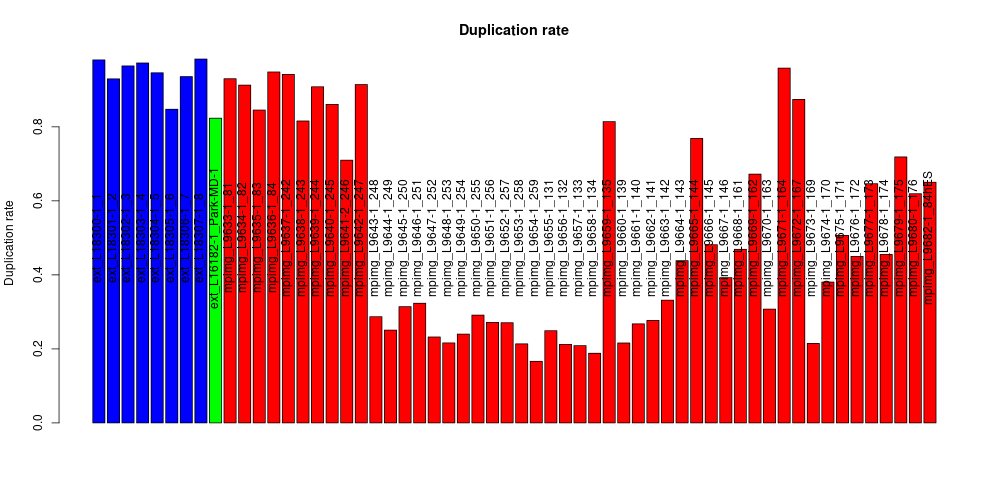 Gene counts vs duprates
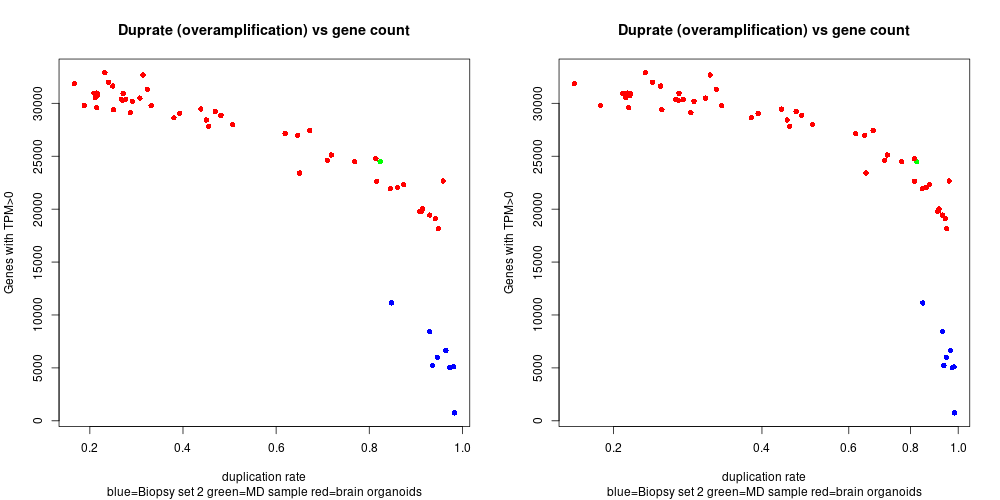 X= Log scale
As expected , a lower duprate might lead to higher gene counts
The MD sample from spring 2019 has a comparably high gene count
PCA
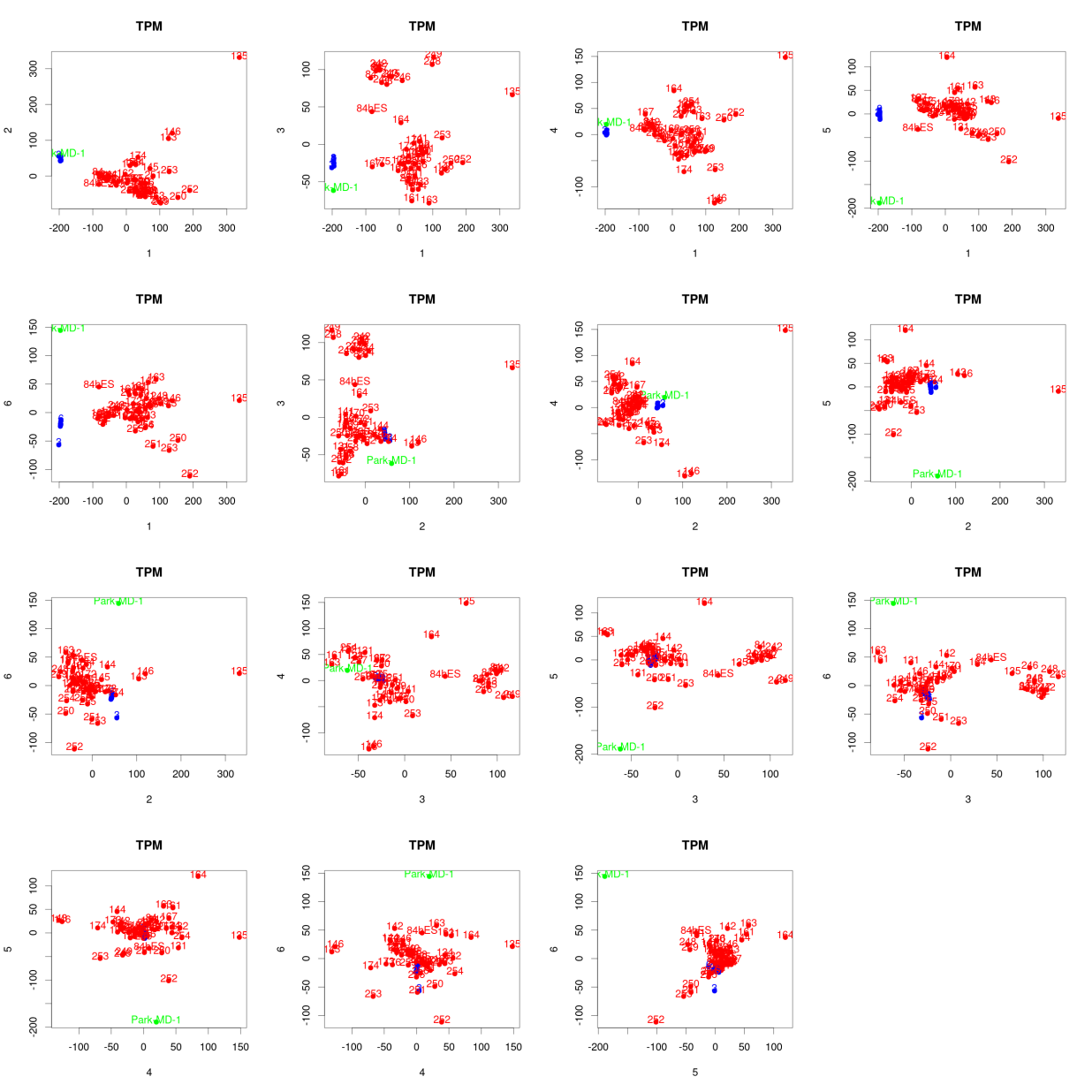 Organoid 135
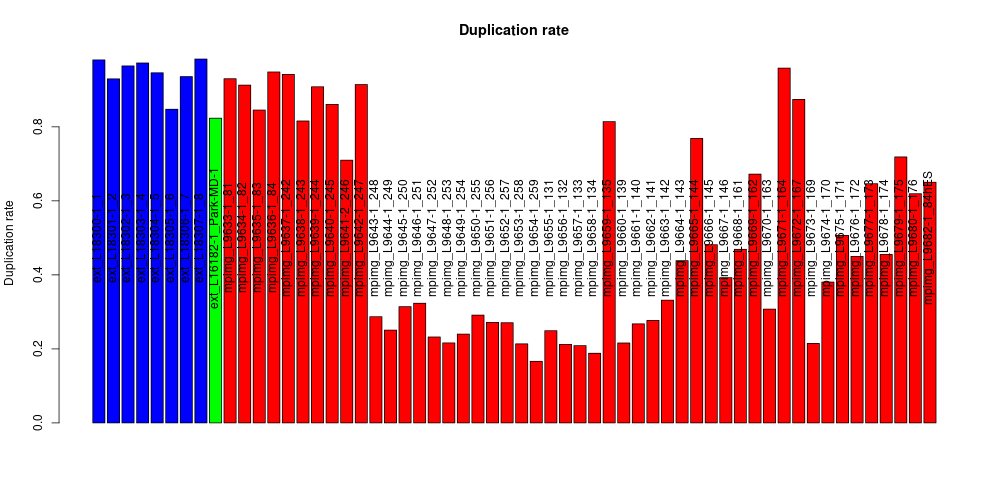 Sample 135 is an outlier (also has a high duprate)
Repeat PCA w/o sample 135
PCA w/o brain organoid 135
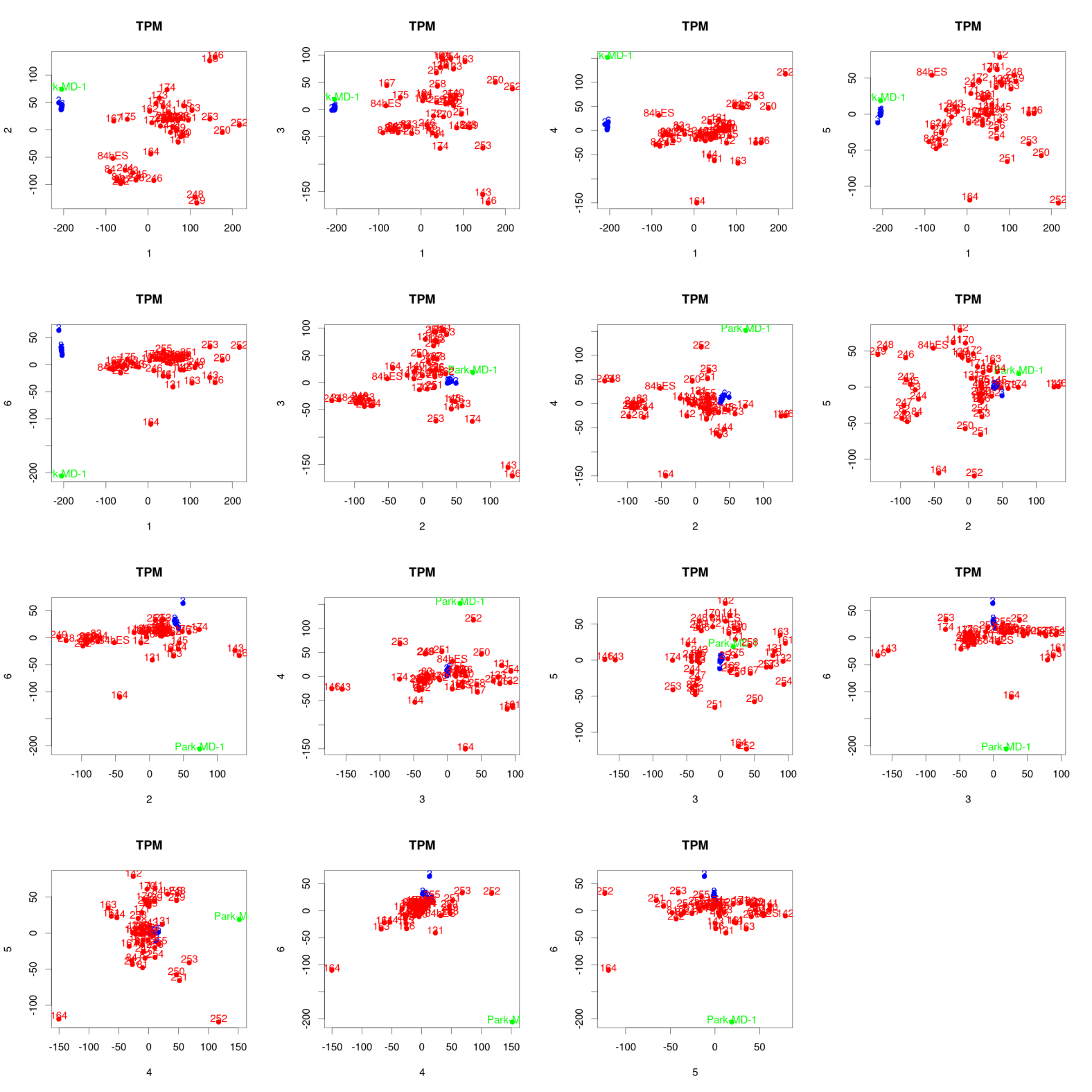 PCA wo brain organoid 135 (only genes expressed in biopsy samples)
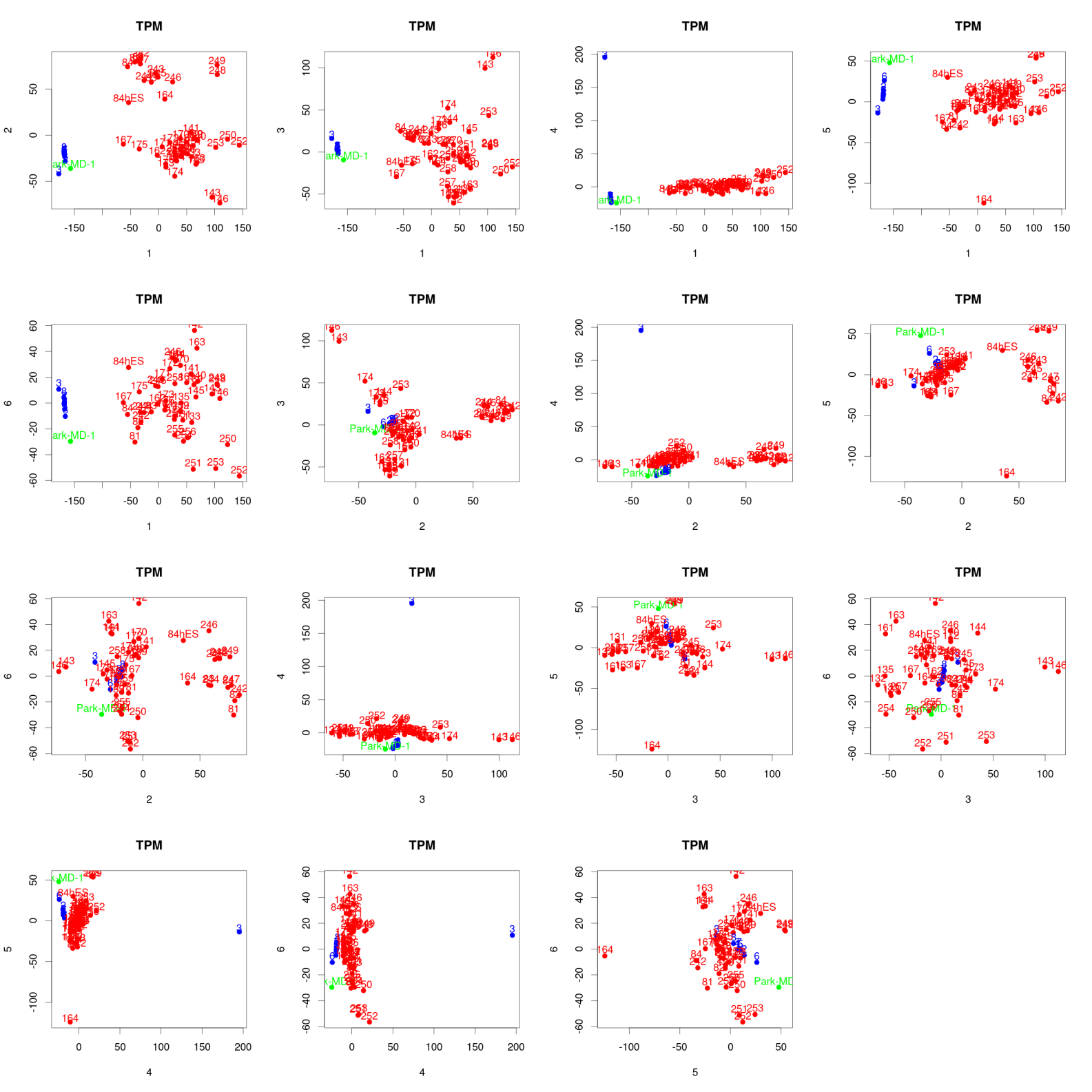 zoom
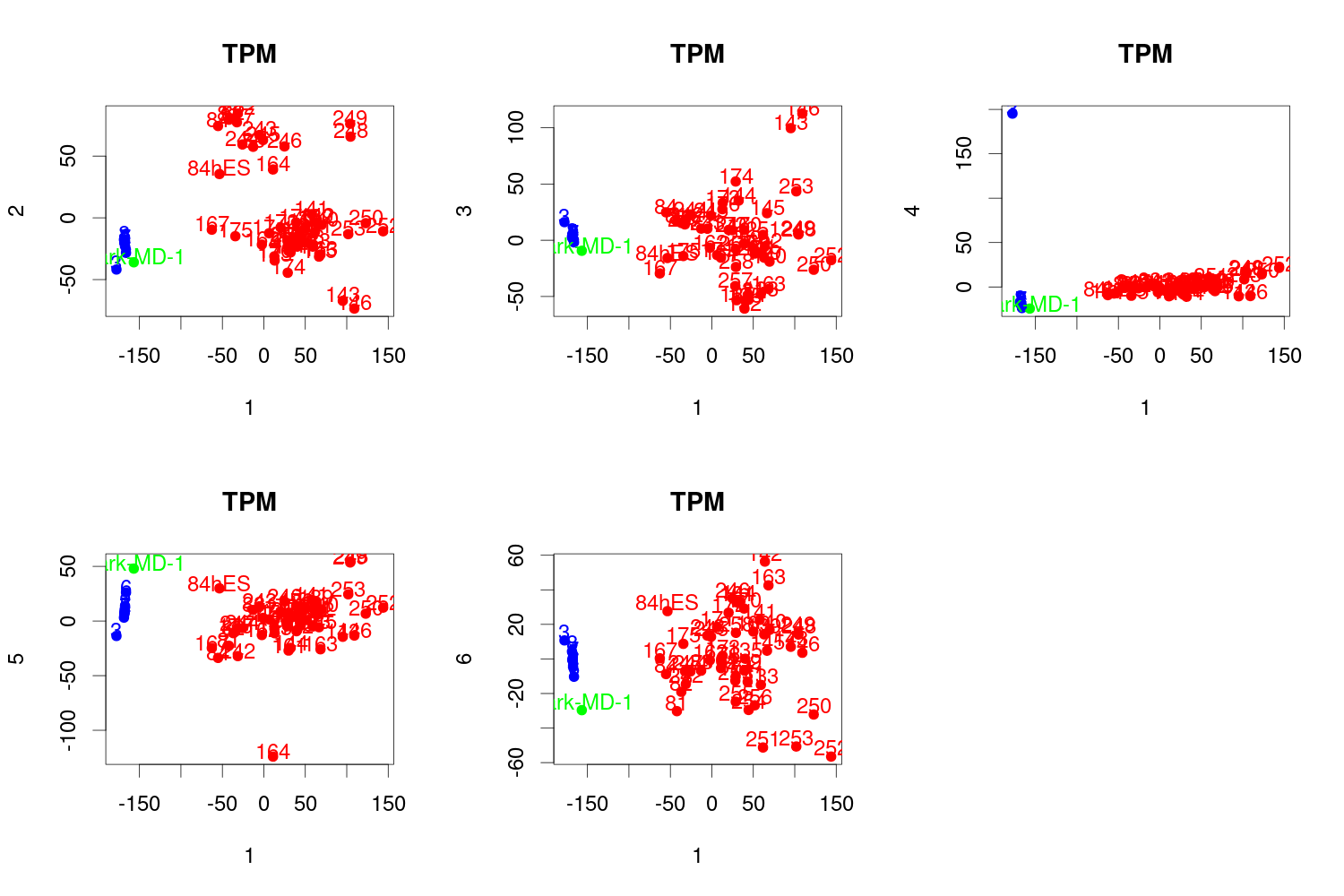 Biopsie samples (except Biopsie3) are more homogenous than brain organoids only a few cells, at least 4 biopsies from same patient
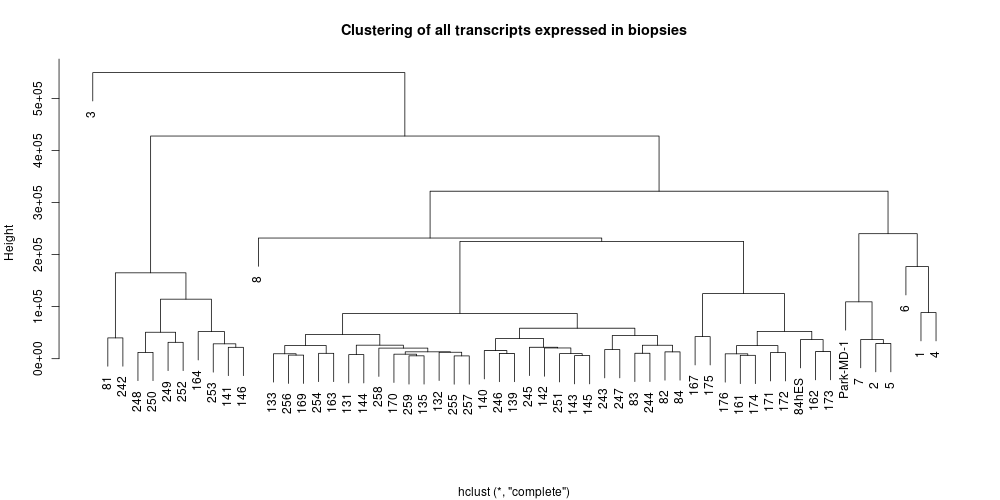 Sample 3 is clearly an outlier
If 1-4 and 5-8 are from the same patient, this is not reflected by the clusters
Do we find the highest expressed brain organoid genes in the biopsy samples?
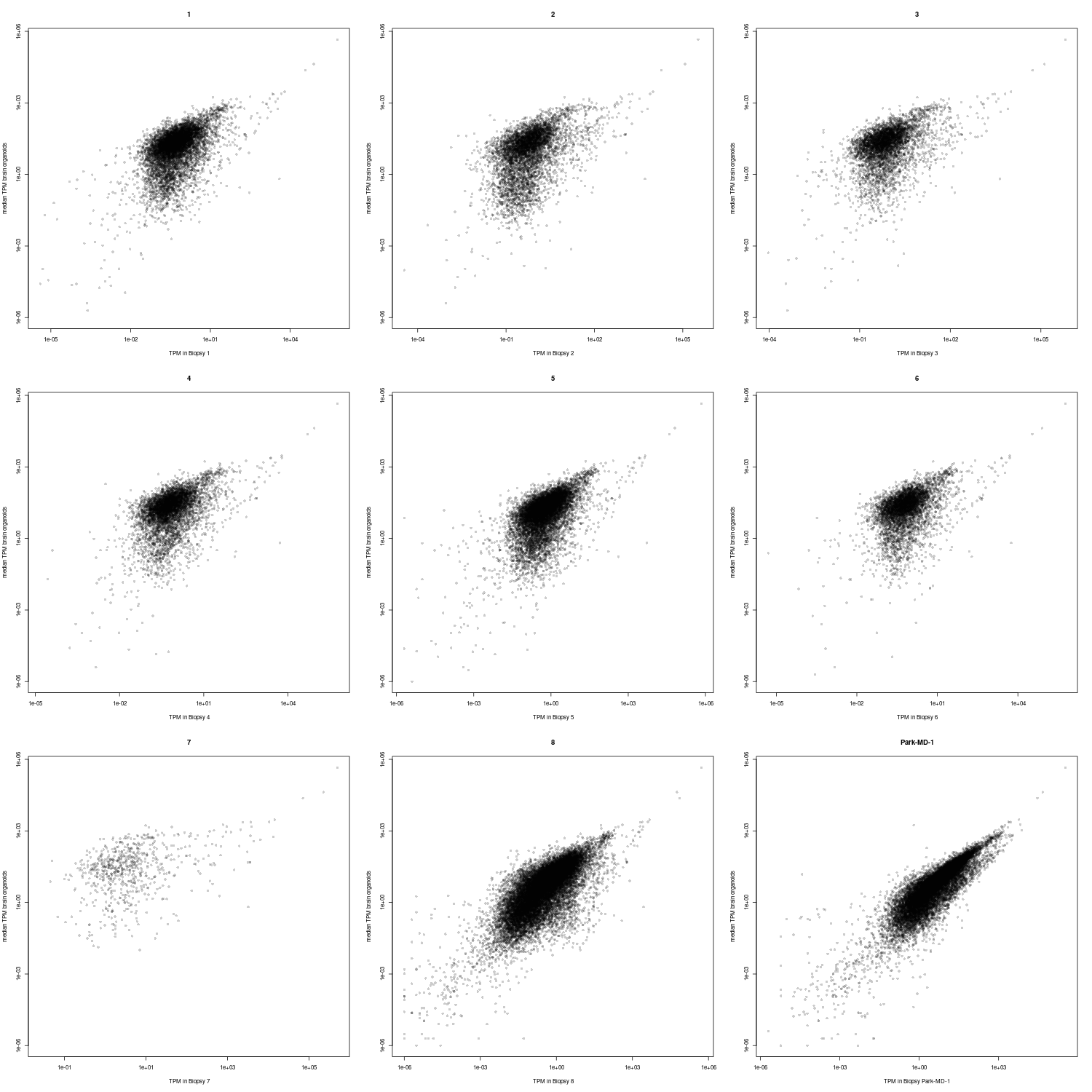 YES!
Do we find the highest X expressed brain genes expressed in biopsies
Fraction of genes found in biopsies (TPM>0)
1 of the most expressed genes in brain organoids not found at all
TTR : Transthyretin; Mutations in this gene are associated with amyloid deposition, predominantly affecting peripheral nerves or the heart, while a small percentage of the gene mutations are non-amyloidogenic
Spearman correlations
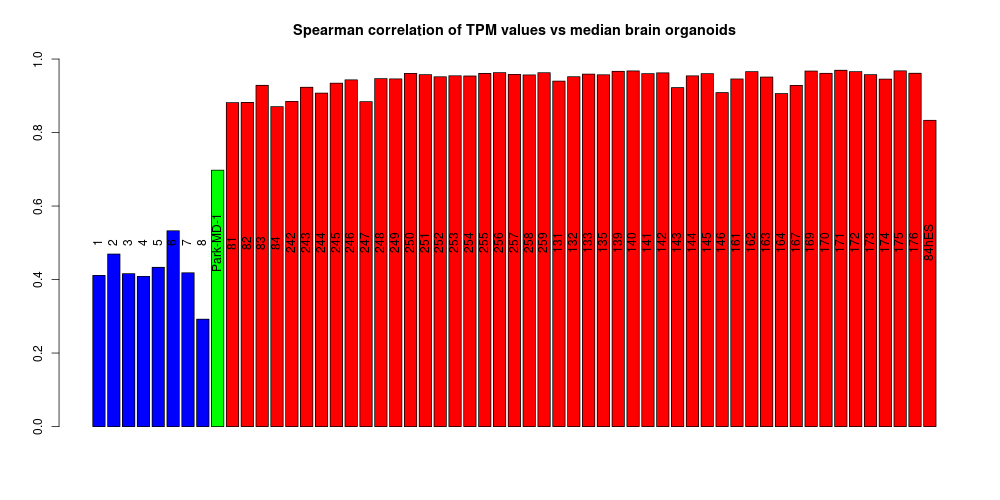 Sample MD1 from Spring looks quite good. Unfortunately, we do not have an outgroup at hand
 take some other human RNA data.../download?
Median(Rank of gene in biopsy sample/rank of gene in median brain sample)
MD sample
Brain organoids
Biopsies 1-8
How similar are the samples to the median brain organoid
1=nearly perfect match
Expressed genes only
Conclusions
Strictly reduce number of PCR cycles: 
Neg. correlation of library complexity and PCR cycle number (duplication rate) use UMIs so dedupping won‘t skew the gene expression values
It is possible to get sequencing libs from biopsies
Needs a lot of optimization (single cell protocol?; use ERCC spike ins?; pool samples before PCR step and reduce cycle number?)
Highest expressed genes are also found highly expressed in brain organoids
Further thoughts
The data might be sufficient for differential expression analyses given a large number of samples (low dup rates) and a large number of controls (from non affected brains)
Better to include more samples than to increase sequencing depth. 
If it is possible to apply the Smarter protocol (single cell RNA library prep (Takara)) for cDNA generation  full length transcripts could be sequenced on PacBio potentially revealing unusual splice isoforms/fusion transcripts